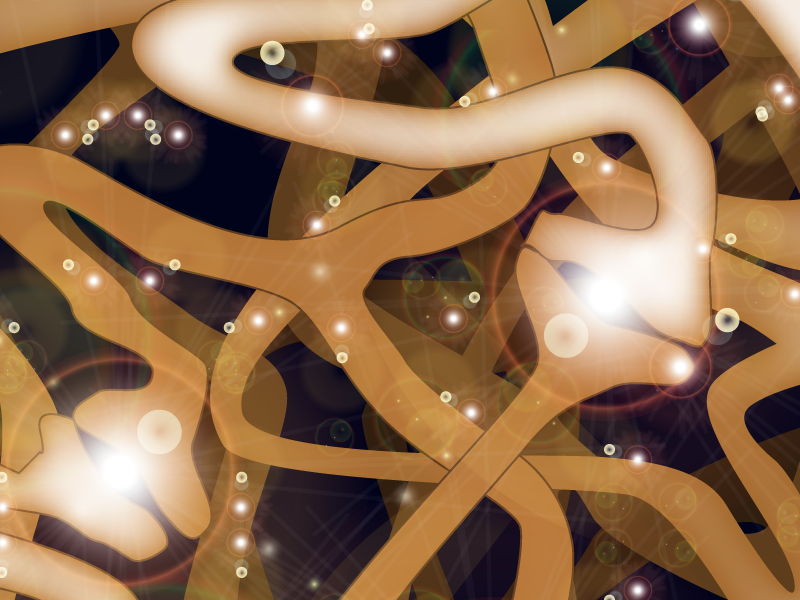 Terapeuta yRelación Terapéutica
Francisco Daza M.
Facilitador Terapéutico
Especialista en Neuropsicopedagogía
Palabras clave
Sistema
Relación
Conexión
Estructura
Sistema
Es un objeto complejo, cuyos componentes se relacionan con al menos algún otro componente.
Los sistemas tienen composición, estructura y entorno.
Los sistemas dinámicos evolucionan en el tiempo.
Los sistemas complejos son ENTES
Conectados
Interdependientes
Diversos
Adaptativos
Dependientes del camino
Emergentes
Fuente:  https://wikipedia.org/wiki/Teoría-general-de-los-sistemas
Autopoiesis
Sistema capaz de reproducirse y mantenerse por sí mismo.
Condición de existencia de los seres vivos en la continua producción de sí mismos
Propuesto por los Biólogos Humberto Maturana y Francisco Varela en 1972 para definir la química de auto-mantenimiento de la vida celular.
Concepto utilizado por la Teoría general de los Sistemas para comprender los procesos vitales y sociales.
[Speaker Notes: AUTOPOIESIS:  Una máquina autopoiética es una máquina organizada (definida como una unidad) como red de procesos de producción (transformación y destrucción) de componentes que: (i) a través de sus interacciones y transformaciones continuamente regeneran y realizan la red de procesos (las relaciones) que los han producido, y (ii) la constituyen (la máquina) como una unidad concreta en el espacio en el que ellos (los componentes) existen especificando el dominio topológico de su realización como tal de una red.]
Convenciones
T = Terapeuta
A = Adicto
F = Familiar
U = Usuario
Definición de Terapeuta
Un terapeuta es aquella persona con habilidades especiales obtenidas a través de la formación y de la experiencia, en una o más áreas de la asistencia sanitaria, que en su labor ofrece apoyo.
Fuente:  https://wikipedia.org/wiki/Terapeuta
Terapeuta y
Relaciones consigo mismo
Terapeuta yrelaciones consigo mismo
T debe estar primero bien consigo mismo, para luego poder trabajar con otro.
Cuando siento que no estoy dando lo que puedo dar, tengo que mirar dentro de mí, a ver que pasa.
¿Cada cuanto vamos a terapia?. 
Si T siente que no puede ayudar, debe remitir.
Terapeuta
Trabajar en la superación de las adicciones no es una profesión, es una vocación.
Responsabilidad fundamental del T:   ¿Que puedo hacer para que U haga algo por sí y desde sí mismo?
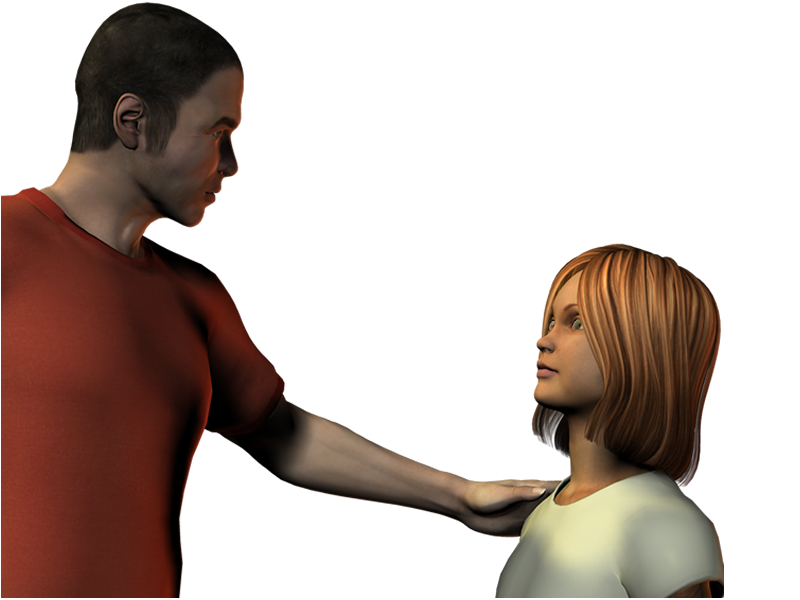 Relaciones Terapéuticas
Relación terapéutica
U tiene en sí las potencialidades para conocerse y hacer algo por sí mismo.   T debe estimularlas a través de una relación efectiva.
Las relaciones son el terreno en el que germina nuestro crecimiento.
La relación es lo que cura.
Dedique tiempo y energía; atención y conciencia a U, a la Relación y a sus dificultades.
Relación terapéutica
Escuchemos entre líneas. Con el oído del corazón.  Observemos todo. Con los ojos del corazón
U se motiva cuando se siente escuchado, comprendido, que tiene a alguien para él.
T es efectivo cuando trata a U con respeto y dignidad.
Relación terapéutica
Al iniciar con un nuevo U se parte de 0 y con toda la información posible.
Sin prejuicios.
Sin dejarnos influenciar.
Siendo lo mas objetivo posibles.
Relaciones terapéuticas y Cambio
A está ambivalente frente a la vida, a sí mismo y al cambio.
A no cambia porque le tiene miedo al cambio.
Hay recuperación cuando hay cambios.
En la acción consciente está el cambio.
En la responsabilidad de cambio está la clave de la recuperación.
Y esta responsabilidad es asumida únicamente por U.
Y T estimula a U para que la asuma.
[Speaker Notes: Precontemplación   Contemplación    Preparación    Acción   Mantenimiento    Recaída]
Relaciones terapéuticas y Cambio
A está ambivalente frente a la vida, a sí mismo y al cambio.
A no cambia porque le tiene miedo al cambio.
Hay recuperación cuando hay cambios.
En la acción consciente está el cambio.
En la responsabilidad de cambio está la clave de la recuperación.
Y esta responsabilidad es asumida únicamente por U.
Y T estimula a U para que la asuma.
Relaciones terapéuticas y Sentir
Padecemos la incapacidad de sentir lo que sentimos.
A ha sufrido tanto que ya que no quiere sentir dolor.  Anestesia sus emociones a través de las sustancias consumidas.
A le tiene miedo a sentir.
Miedo a sentir dolor.
A sentir dolor como miedo, vacío, rabia, tristeza, frustración, tedio, desesperanza.
Relaciones terapéuticas y Sentir
A está muy sensible y esconde esa característica con comportamientos opuestos: resistencias y defensas.
Recuperación es sentir.
Sentir dolor.
A T le interesa lo que U siente. No lo que piensa ni lo que cree.
Lo racional es superficial. El sentir es profundo.
T apunta a desmontar las resistencias superficiales de A, que le impiden sentir; haciéndolas conscientes.
Relaciones terapéuticas y Ser
A pasa su vida jugando a lo que no es.
A juega entre lo que quiere y lo que debe.
El cambio tiene lugar cuando A se convierte en lo que es.
Cuando abandona la lucha contra su propia resistencia y el deseo de ser otra cosa.
Cuando se acepta como es: puede reconocer su sentir y su necesidad.
Relaciones terapéuticas e Integración
A está desintegrado.
Es incongruente en el sentir, pensar, expresar y actuar.
Recuperación es ser coherente.
T muestra la incoherencia y ayuda a que U la observe y la comprende.  Solo desde esta óptica es posible el cambio.
Relaciones terapéuticas y Autonomía
La dependencia a sustancias es consecuencia de la dependencia primaria a personas para la satisfacción de necesidades propias.
Recuperación comienza cuando ya no hay mas aliados.
Cuando A empieza a valerse por sí mismo.
Cuando deja de ser niño y se convierte en adulto.
T confronta la dependencia y promueve la autonomía.